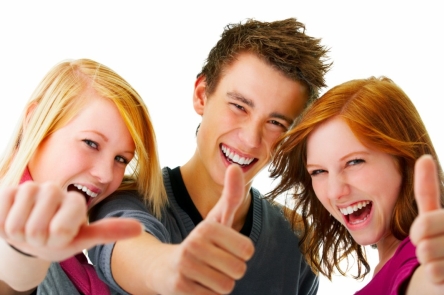 ERGENLİK DÖNEMİ
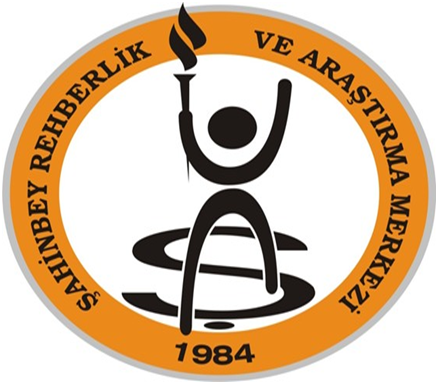 Ergenlik, gencin;
Bağımlılıktan bağımsızlığa, 
Özerkliğe ve olgunluğa geçmesinin gerekli olduğu bir gelişim dönemidir.
Genç bu dönemde bir aile grubunun parçası olmaktan bir arkadaş grubuun parçası olmaya ve bir yetişkin olarak tek başına ayakta durmaya “geçiş” yapar.
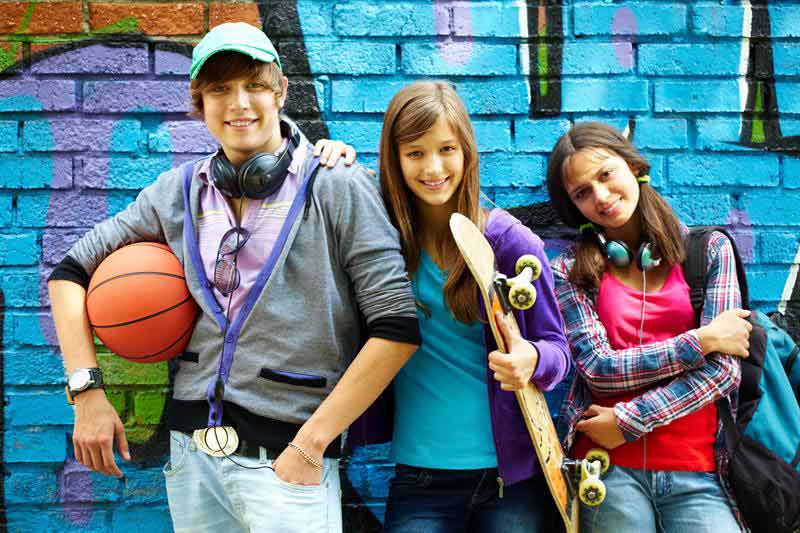 ERGENLİK DÖNEMLERİ
A.Buluğ (Erinlik) veya Ergenliğin başlangıcı: 
                   		11-14 yaş kızlar 
               			13-15 yaş erkekler

  B.Ergenliğin  ortaları :                                                         
                                 	14-16 yaş kızlar     
                                 	15-17 yaş erkekler  

	C.Ergenliğin sonları   :	16/17-21 yaş olmak üzere 				3 ana dönemde incelenebilir.
Ergenlik döenminde çocukta ne gibi değişiklikler meydana gelir?
Anne-baba ve yakın çevrenin, ergenlik dönemi özellikleri hakkında bilgi sahibi olması, bu dönemin ergen için ne kadar önemli ve hassas bir geçiş devresi olduğunu bilmesi, ergenlere karşı daha olumlu yaklaşmalarını sağlayacaktır.
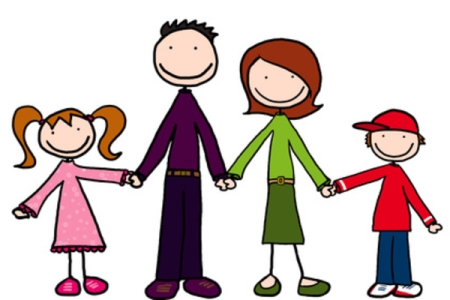 Gencin boyu, ağırlığı ve gücü artar.
Cinsel yönden gelişir, görünüş olarak değişir.
Erkek çocukların sesi kalınlaşır, vücutları tüylenir ve cinsel organlarında değişiklikler meydana gelir.
Yüzdeki sivilceler…
Terleme artar
Fizyolojik Değişiklikler
Buluğ çağında cinsel hormonların üretiminde anlamlı ve önemli artışlar meydana gelir.
Aynı zamanda hem erkeklerde hem de kızlarda cinsel uyarılanma…
Cinsel Değişiklikler
Bu dönemdeki yoğun hormonal salgılar;
Sosyal ilişkilerdeki değişiklikler
İnançlardaki ve tutumlardaki değişiklikler
Benlik algısındaki değişiklilere neden olabilmektedir.
Duygusal Değişiklikler
EYVAH ÇOCUĞUM HER GEÇEN GÜN BENDEN UZAKLAŞIYOR...
Dönemin en büyük özelliklerinden birisi bağımsızlık isteği ve kimlik arayışıdır. 

Duygu ve düşüncelerini aileden gizler ve çok fazla paylaşmak istemez.
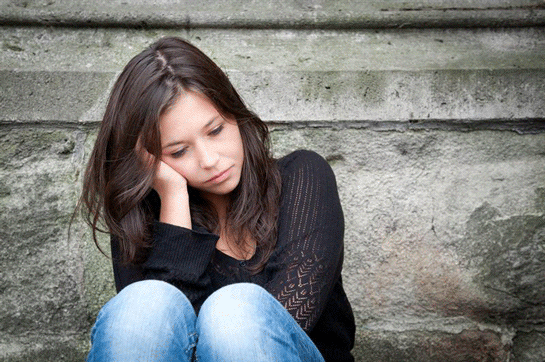 Başlangıçta tüm kurallara tepki duymasına rağmen dönem sonunda ahlak toplum kurallarını kabul daha kolaylaşır. 

Fiziksel görünüme verilen önemin artar.
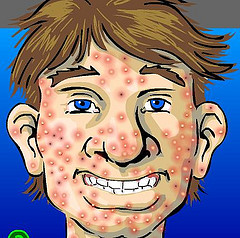 Uzun uzun hayal kurmalar, odalara kapanmalar, şiir yazmalar bitmek bilmeyen telefon konuşmaları sıkça görülür.
Ergenlik dönemi, insanın bir arkadaşa en çok ihtiyaç duyduğu dönemdir. Bir ergen için arkadaş her şeydir.
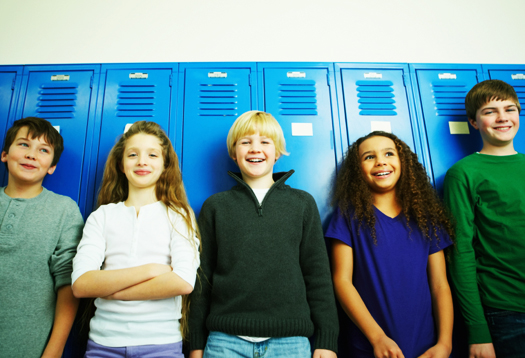 Ergenlik dönemi gençlerinin en belirgin özelliklerinden biri de karşı cinse duyulan ilginin artmasıdır. Bu dönemde gençlerin yaşadığı duygusallıklar çoğu zaman geçicidir ve kısa bir süre içinde farklı kişilere ilgi duyabilir.
Ergenin ruh hali değişkendir: Ergen kendisi bile bazen bu değişimlere anlam veremez. Ergenlik dönemi gençleri karamsarlık, vurdumduymazlık, can sıkıntısı, ümitsizlik, huzursuzluk, hayal kırıklığı vb. duyguları yoğun olarak yaşarlar
Anne Babalar Ne Yapmalıdır?
Ergenlik dönemi konusunda bilinçlenin.
Çocukla sağlıklı ve güçlü bir iletişim kurun.
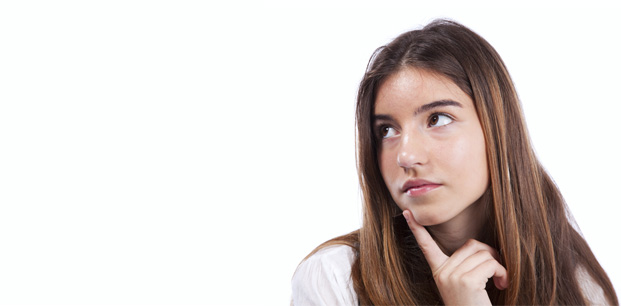 Ergen yaşamı, giyinişi, süslenmesine ilişkin karar alırken durumu ergenle tartışırken onun düşünce ve önerilerine anlayış ve saygı gösterin.

 Ergenlere yapılan konuşma ve tartışmaları, onları korkutarak ve yıldırarak kesmeyin.
Bütün amaç, beklenti ve isteklerimizin hemen o anda gerçekleşemeyeceğini bilin ve sabırlı olun.

Ona öğüt vermekten ziyade daha çok, onunla sohbet edin.

Sınırları ve riskleri korkutmadan öğretin.
Çocuklarınızın arkadaşlarıyla tanışın, onları da kabul ettğinizi hissettirin.

Çocuğunuzla oyun oynayın, eğlenin, birlikte güzel vakit geçirin.
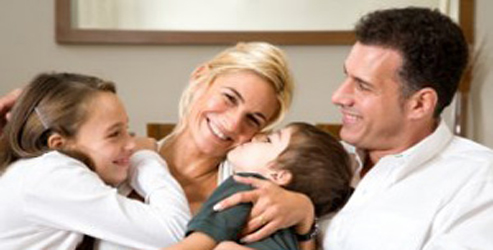 Kaynakça:
*Ergenlik Döneminde Yaşam Becerileri Eğitimi, Kudret Eren Yavuz, Ceceli Yayınları
*Ergenler ve Gençlerle Psikolojik Danışma, Doç.Dr.Metin Pişkin, Nobel Yayınları
Teşekkür ederiz…